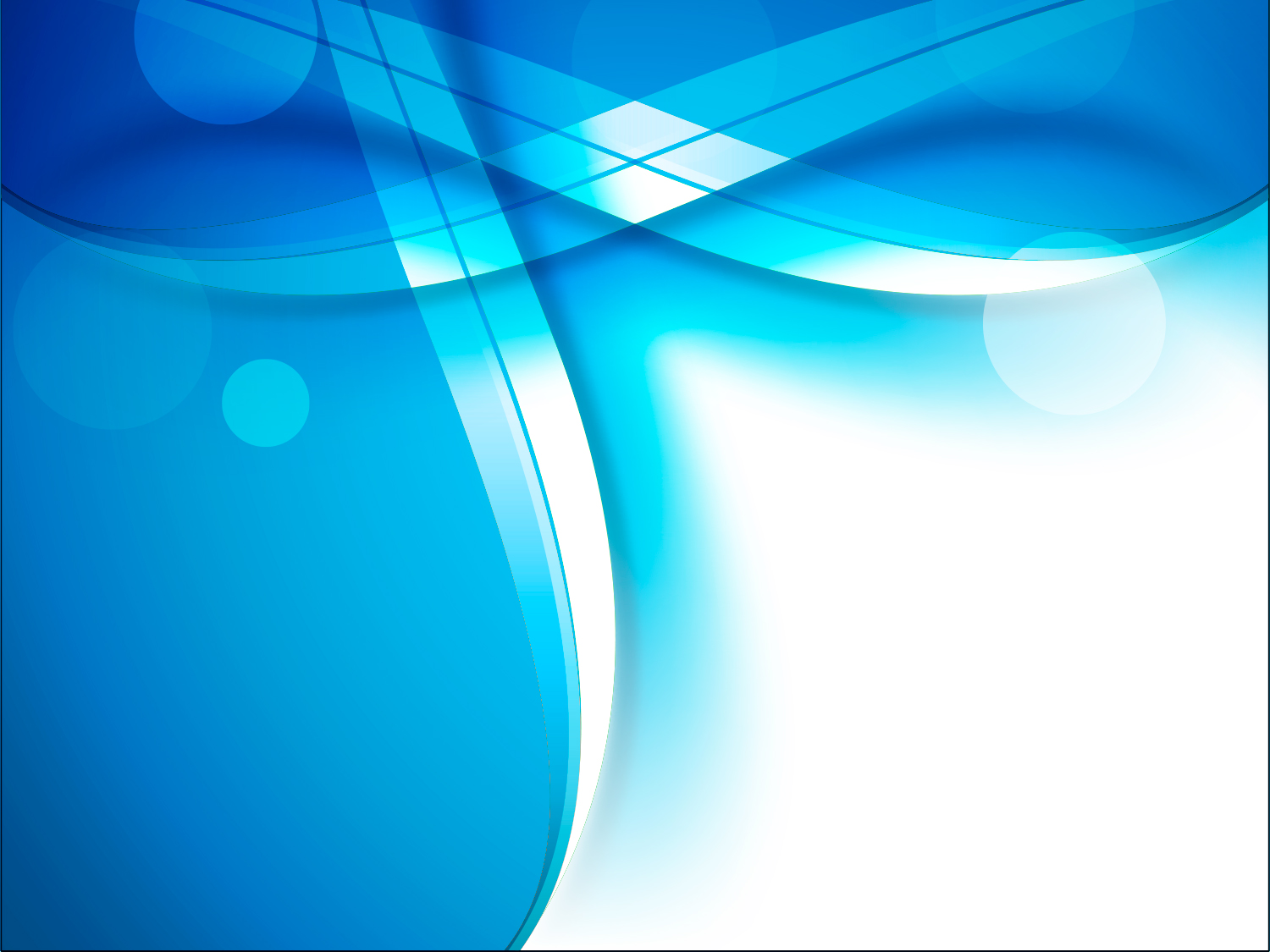 Муниципальное  дошкольное  образовательное  учреждение
«Детский сад №23 «Ромашка» ТМР
«ЛОГОМИШЕНЬ» - ЭФФЕКТИВНЫЙ ИНСТРУМЕНТ В РАБОТЕ УЧИТЕЛЯ-ЛОГОПЕДА
Авторский коллектив:
С.Е. Атоян  - учитель-логопед
МДОУ №23 «Ромашка» ТМР 
 А.А. Гонялова - учитель-логопед
МДОУ №23 «Ромашка» ТМР
1
2
3
4
5
Преимущества использования логомишени в логопедической практике
игры с логомишенью отвлекают внимание ребёнка от речевого дефекта и побуждают его к общению;
игровая форма обучения, 
эмоциональная привлекательность;
автоматизация звуков в сочетании с двигательной активностью;
развиваются сила, ловкость, быстрота реакции, точность движений;
тренируется контроль, переключение, удержание и выполнение заданной программы
ЦЕЛЬ:
повышение результативности работы по коррекции звукопроизношения на основе использования упражнений с логомишенью и доски - балансира.
В комплект входит:
-  логомишень из фанеры;
- 9 разноцветных крышек из фанеры;-  комплект карточек с картинным материалом; 
-  9 разноцветных сенсорных мешочков (наполнение чечевица);
- мяч большой;
- мячи малые;
-  методические рекомендации с описанием упражнений для работы на логомишени с перечнем речевого материала.
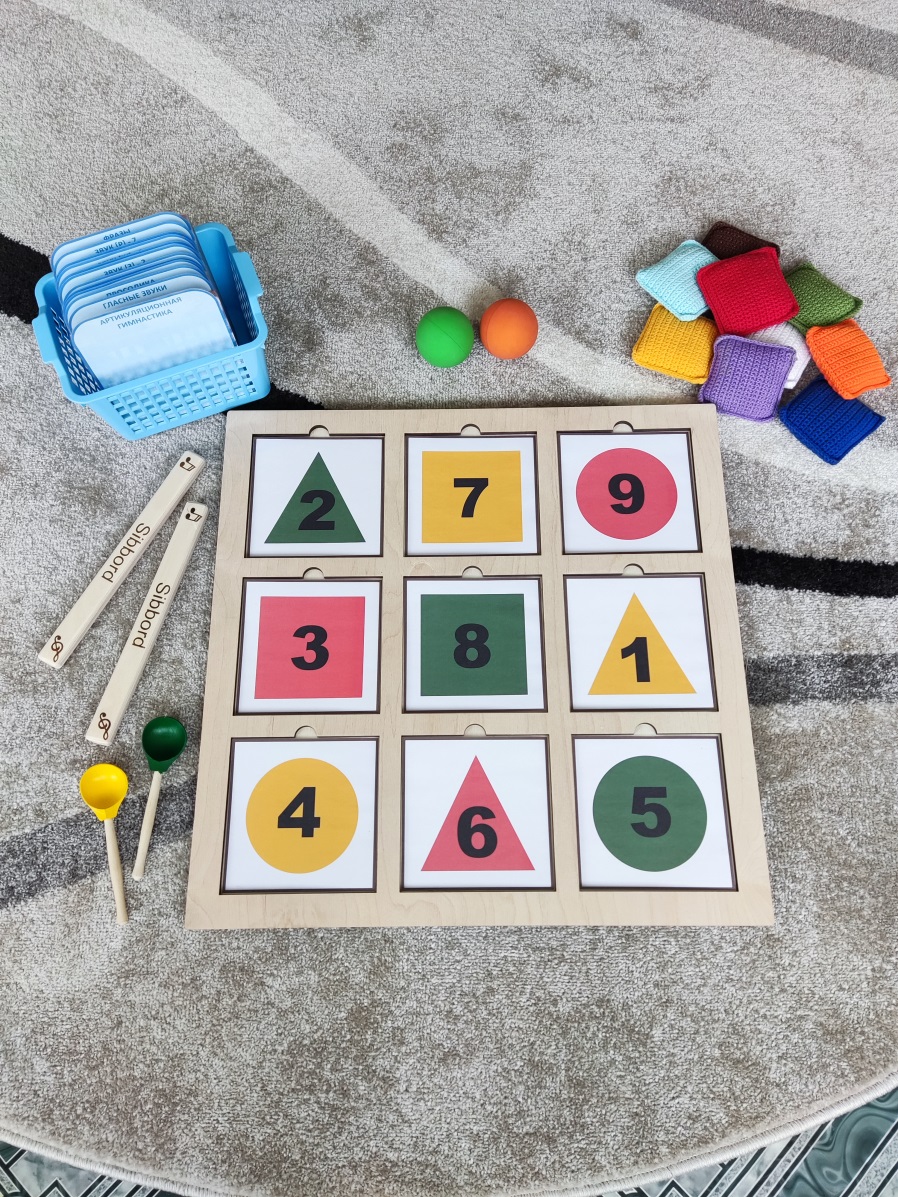 МОДУЛЬ «АРТИКУЛЯЦИОННАЯ ГИМНАСТИКА»
МОДУЛЬ 
«ГЛАСНЫЕ ЗВУКИ»
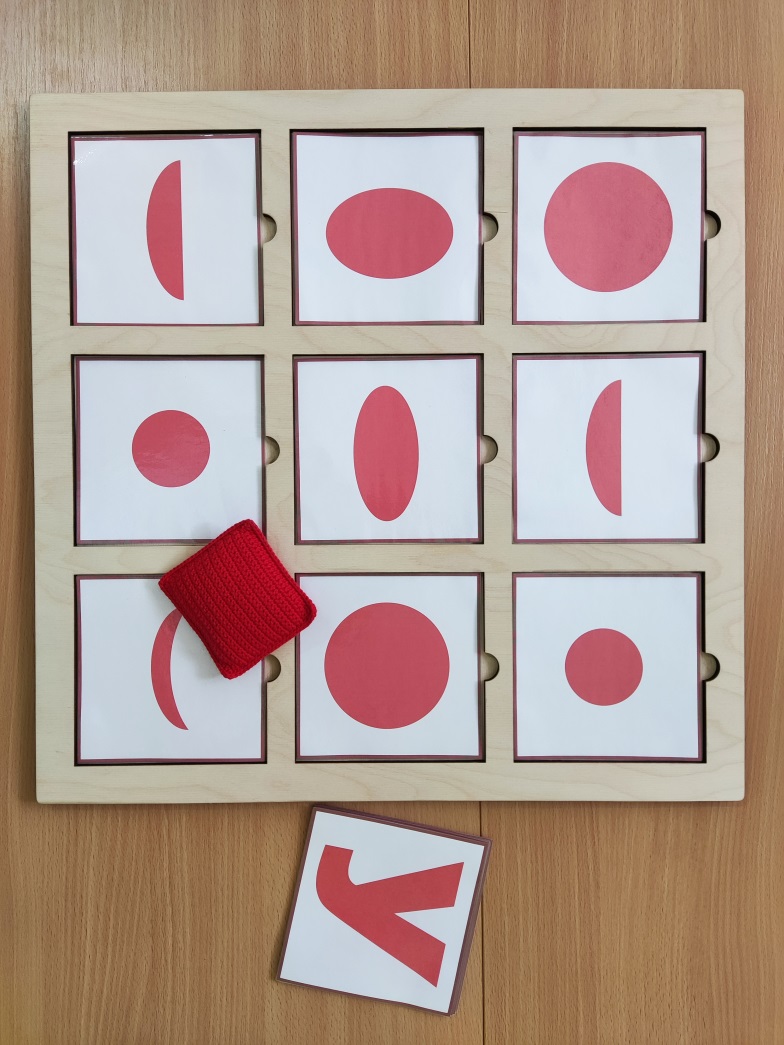 Задачи: 
выработать навык правильных, полноценных движений и определённых положений артикуляционных органов.
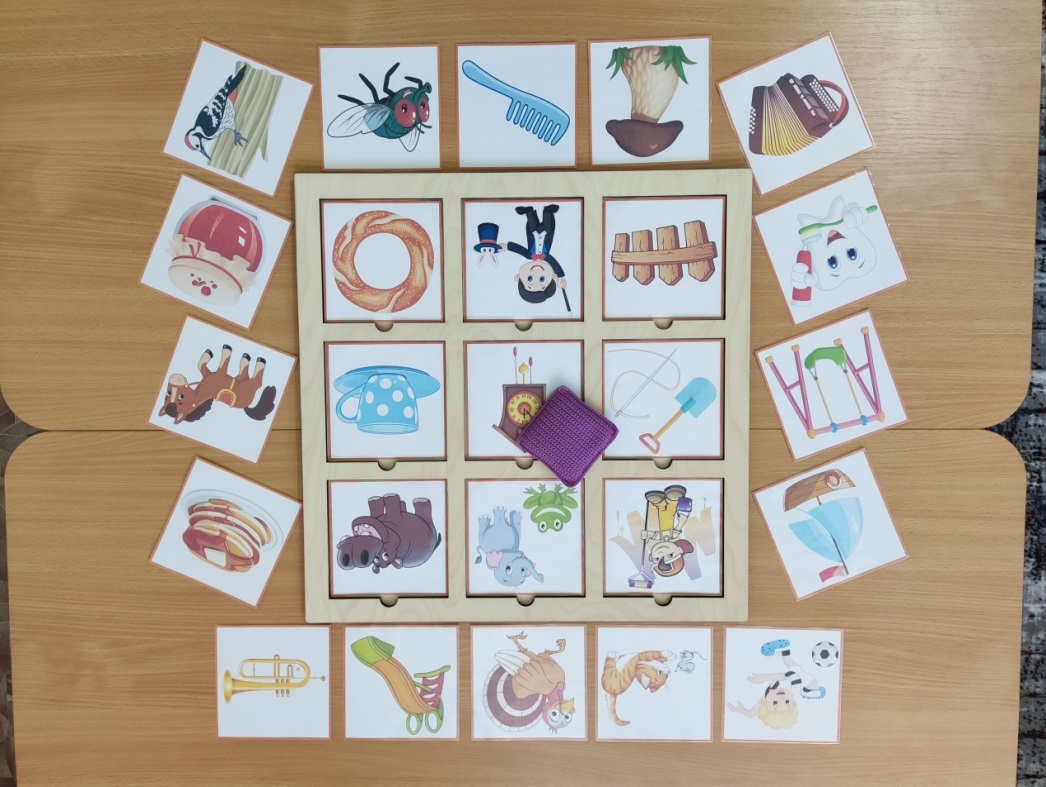 Задачи: 
закрепить артикуляцию гласных звуков и образ букв, автоматизировать звуки в слогах, а так же закрепить навыки звукового анализа.
.
МОДУЛЬ «ЗВУКОПРОИЗНОШЕНИЕ»
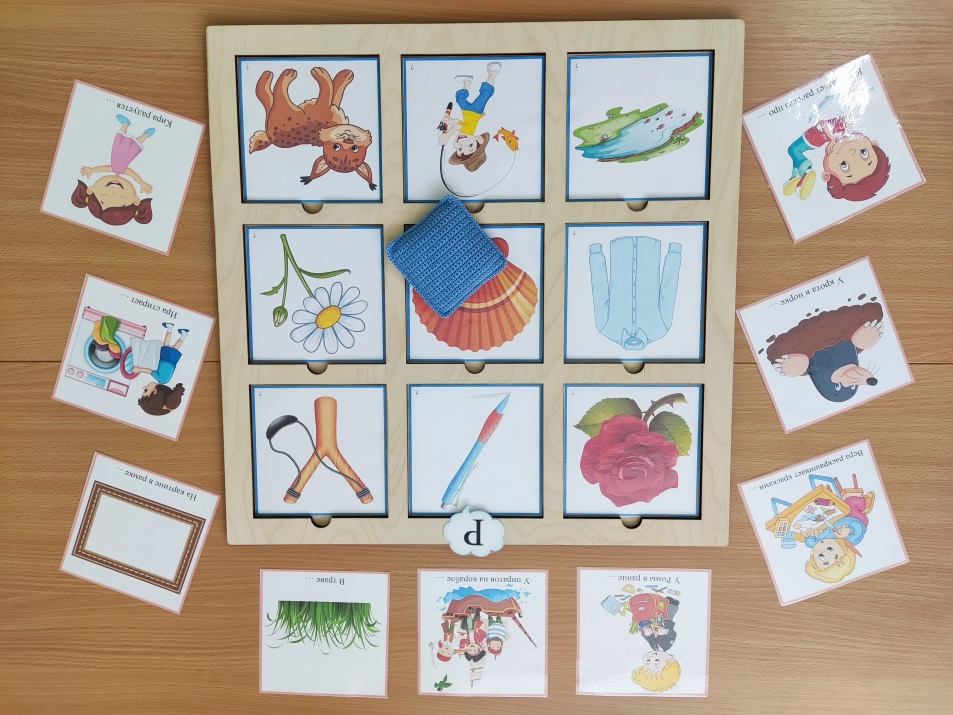 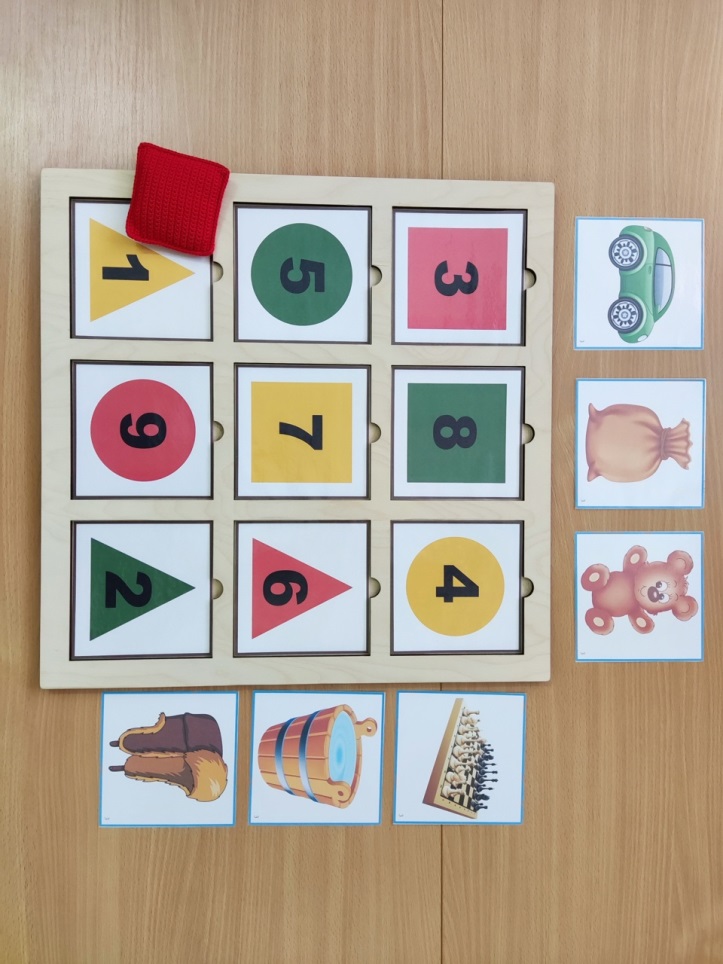 Задачи: 
активизировать речь, закрепить навык произношения звуков в словах в различных позициях: в начале, середине, конце слова, в словах со стечением согласных.
МОДУЛЬ «ГРАММАТИКА»
МОДУЛЬ «ПАДЕЖИ»
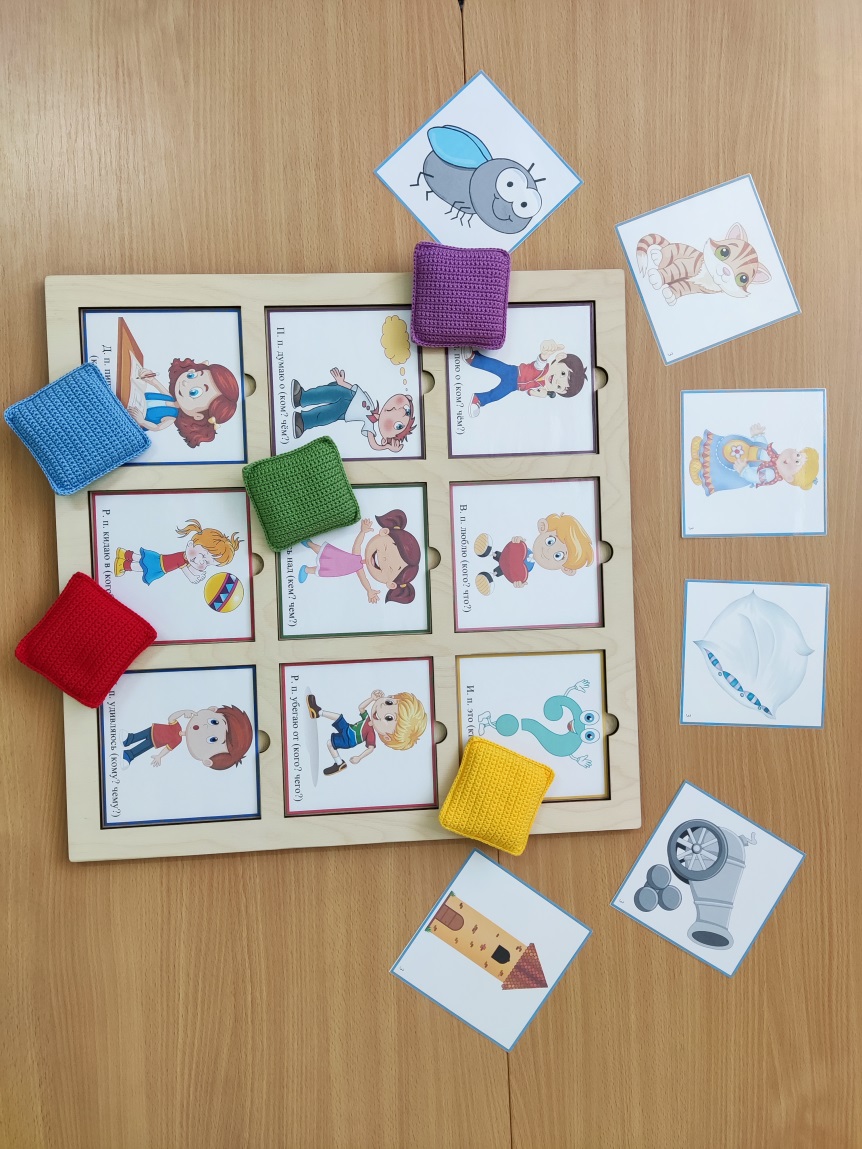 Задачи: формировать грамматически правильную речь, автоматизировать трудные звуки.
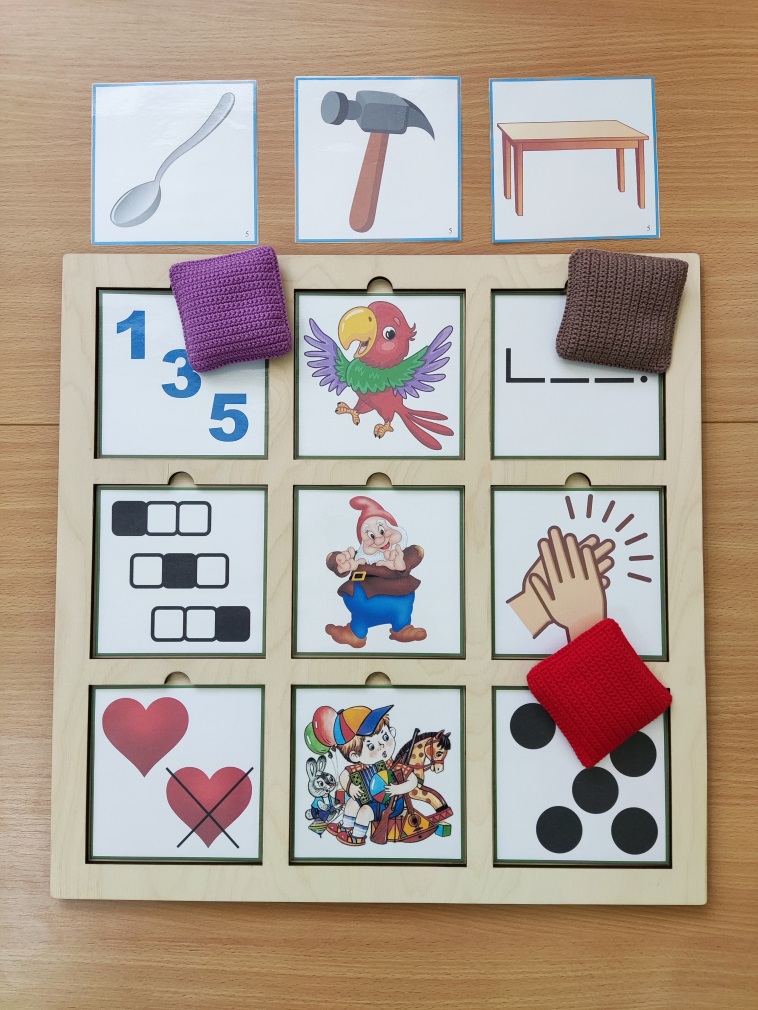 Задачи: упражнять в изменении слов по падежам, отработать падежные окончания существительных, автоматизировать звуки.
МОДУЛЬ «ФРАЗЫ»
Задачи: 
автоматизации звуков во фразе, развитие синтаксической стороны речи.
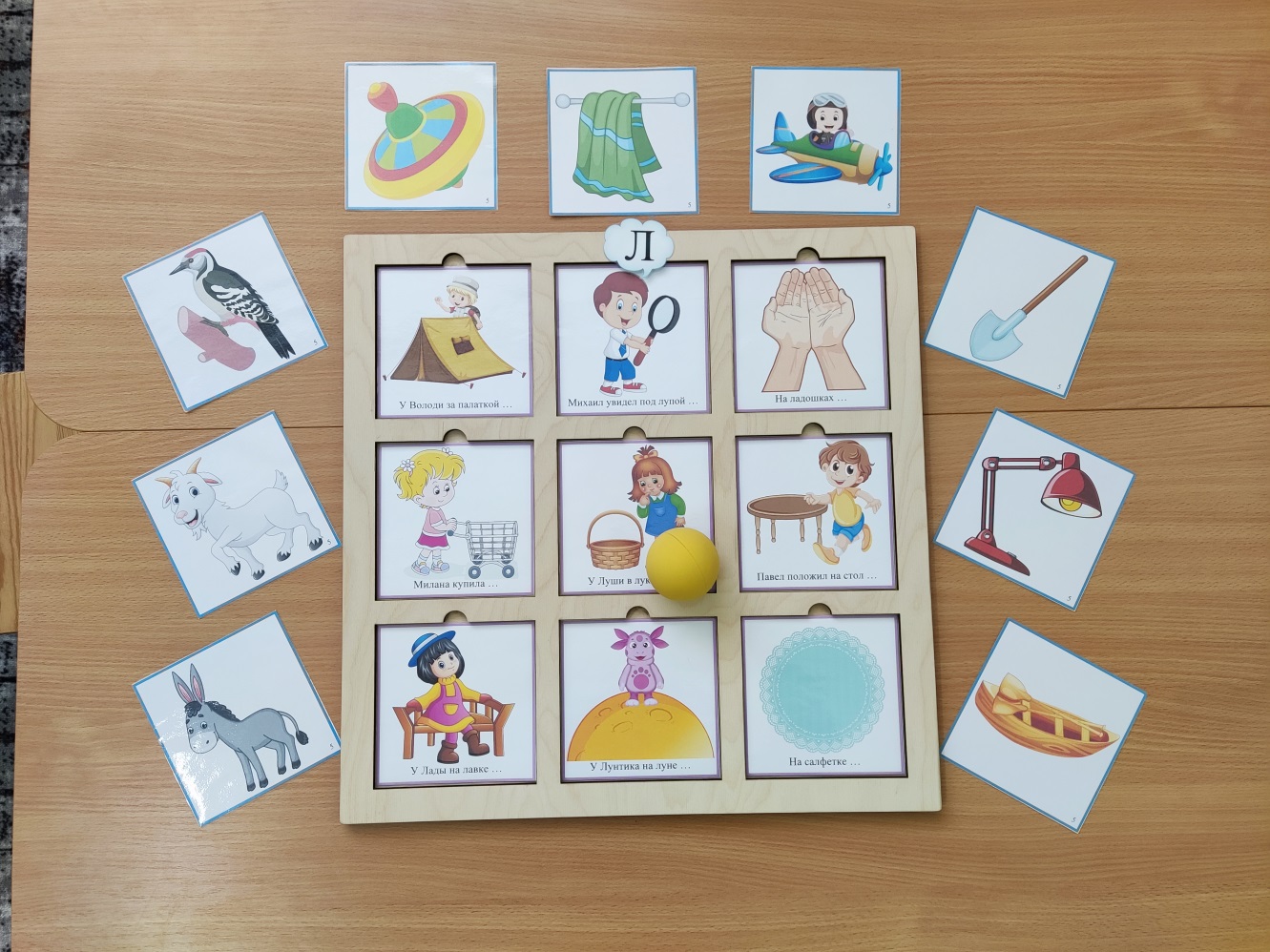 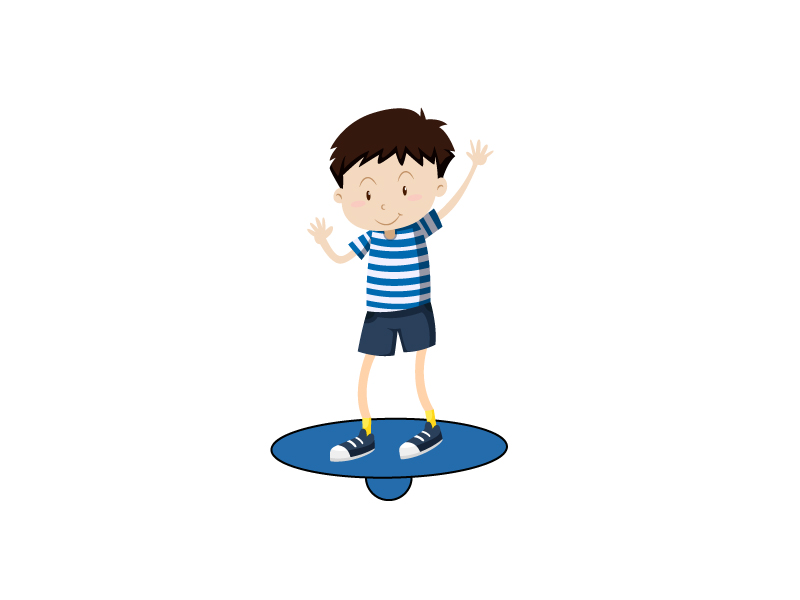 МОДУЛЬ «ПРОСОДИКА»
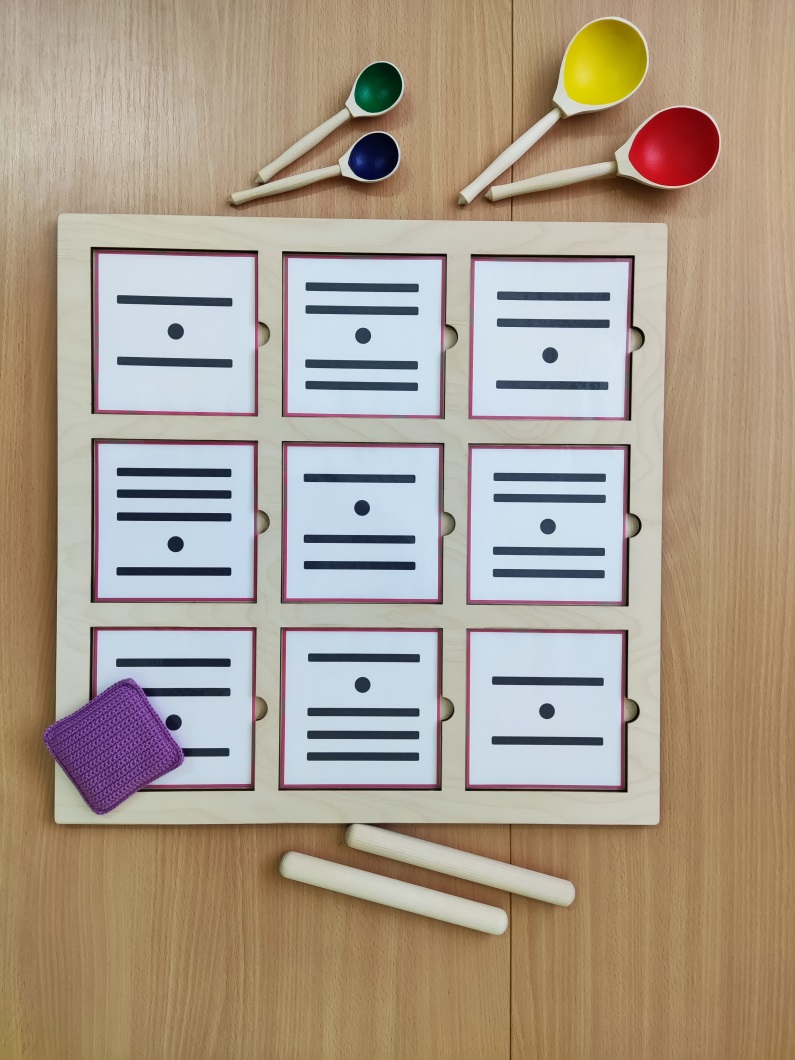 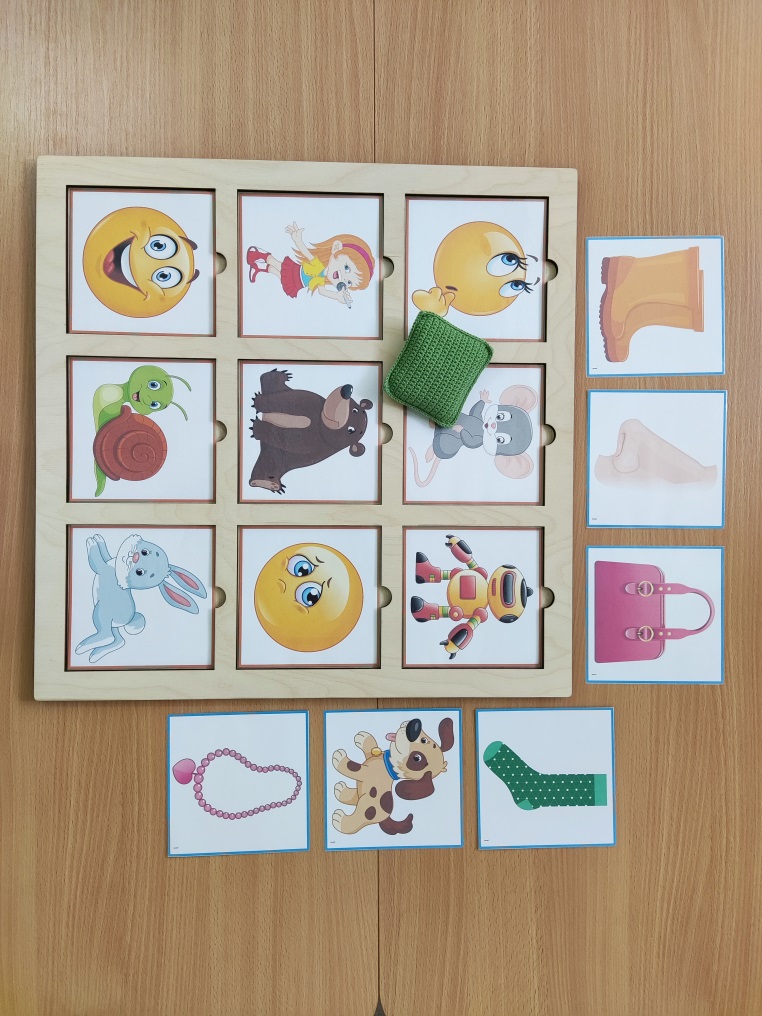 Задачи: 
развитие просодической стороны речи - темпа, ритма, высоты и силы, интонационной выразительности голоса, автоматизация звуков.
ВАРИАНТЫ ИГР
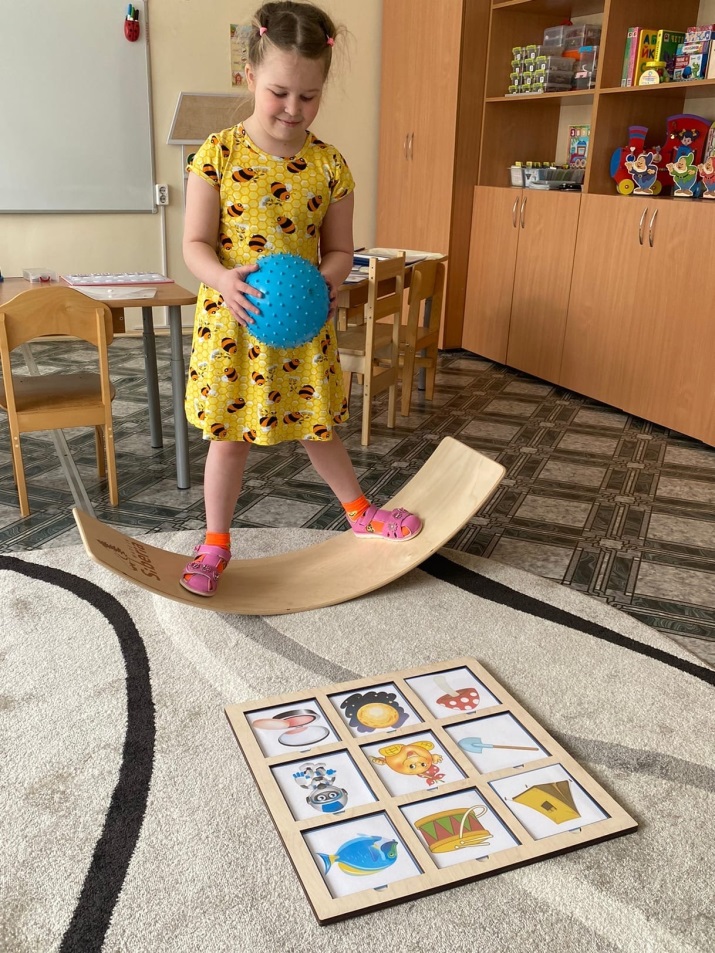 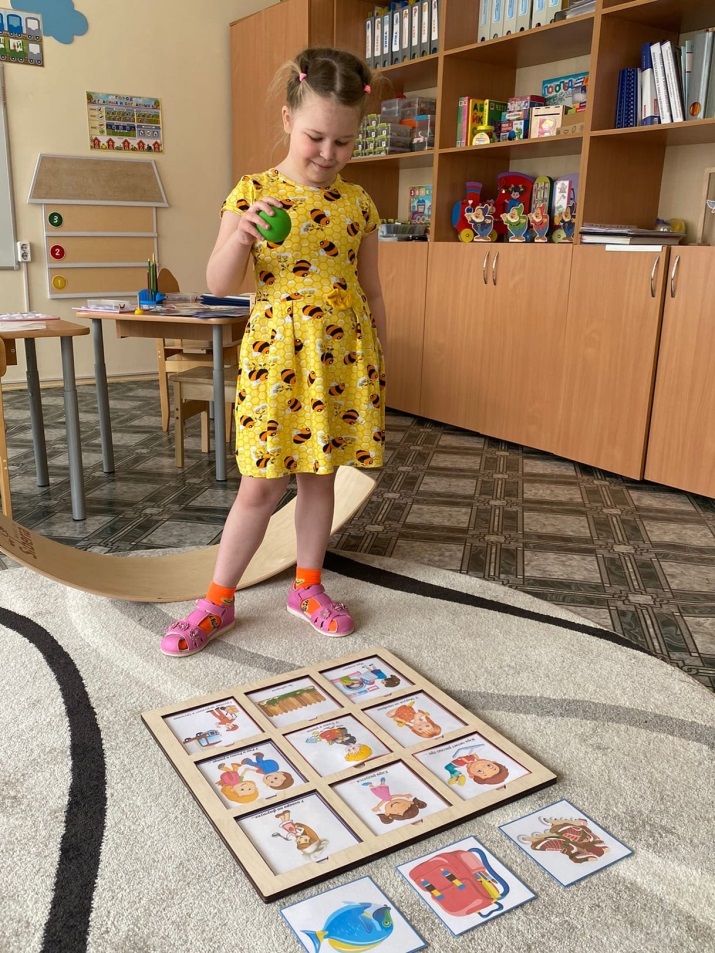 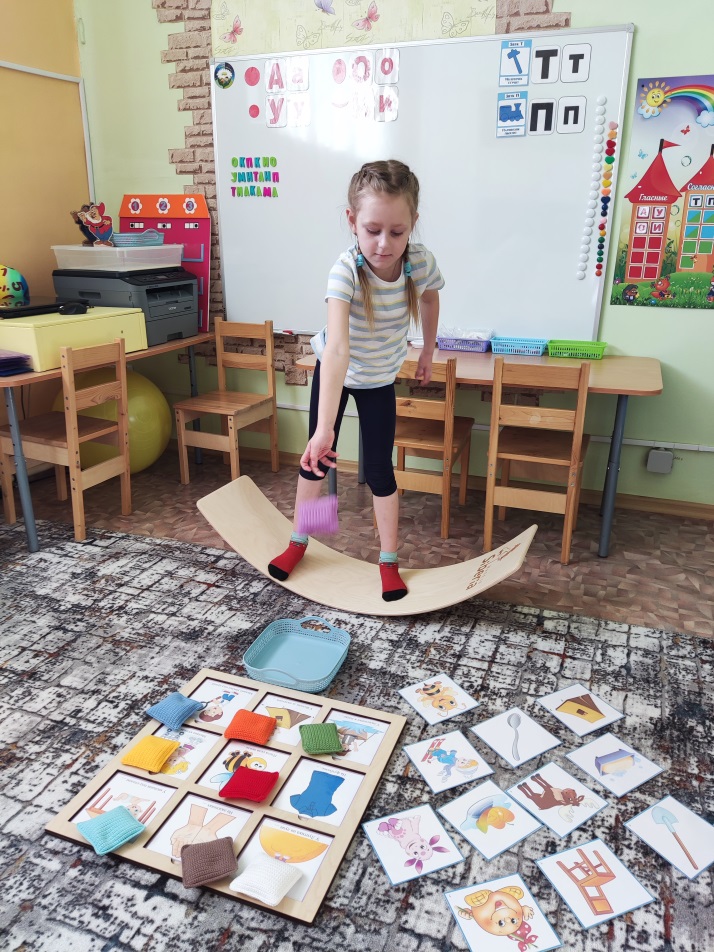 ВАРИАНТЫ ИГР
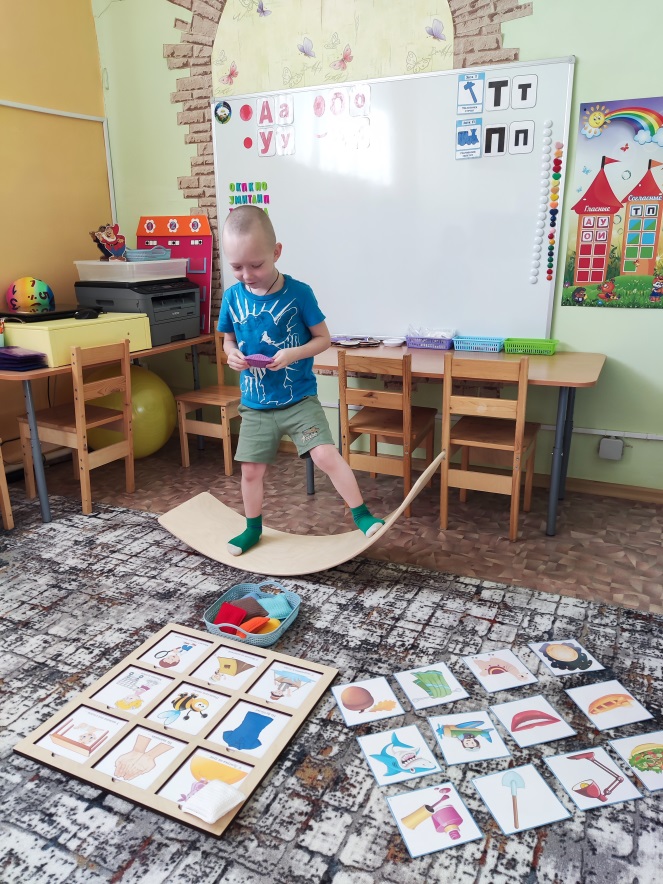 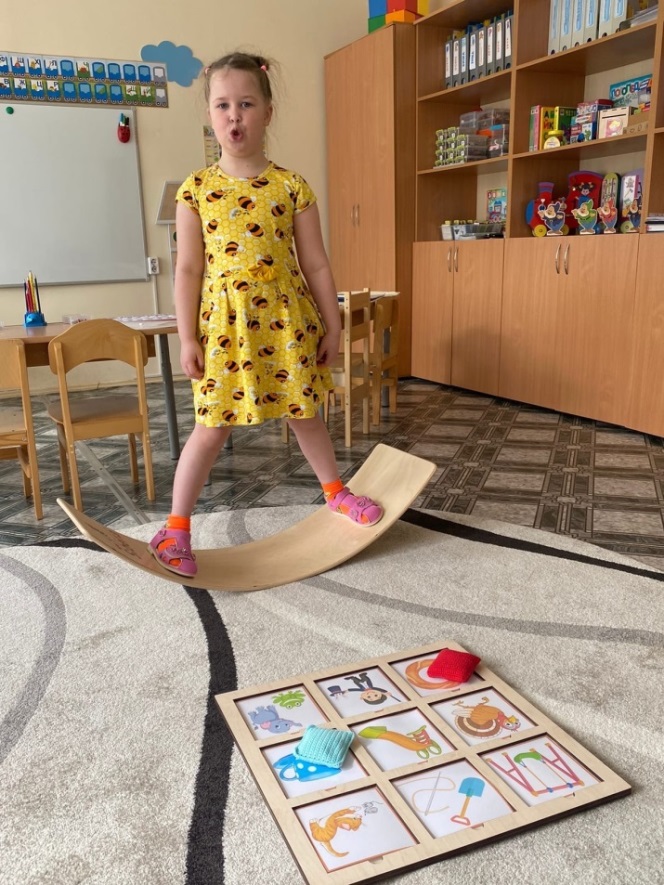 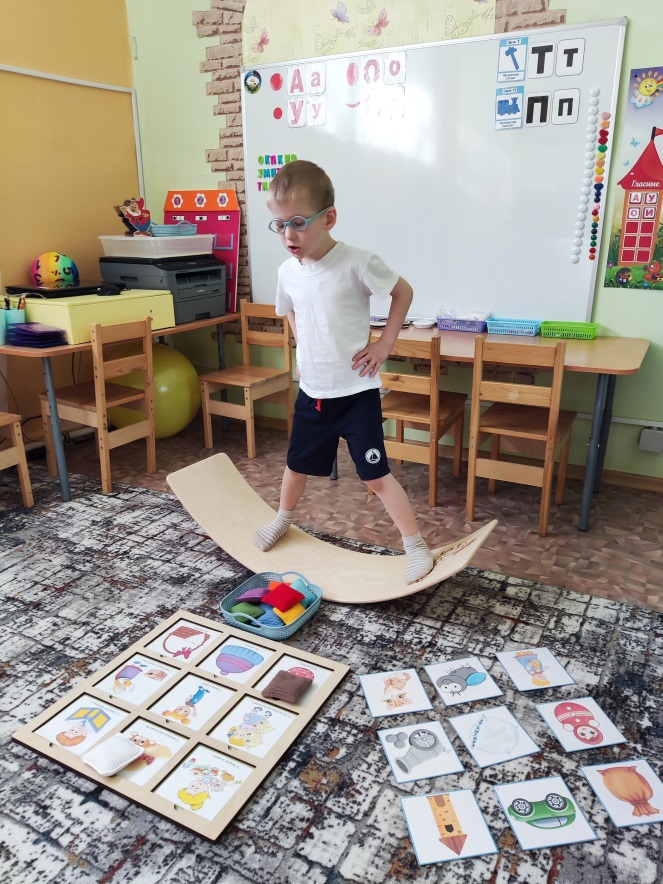